Cooking and Nutrition.
DT Knowledge Organiser
Year 4
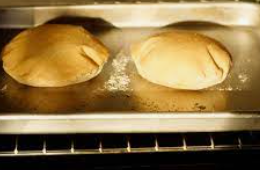 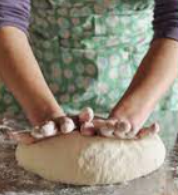 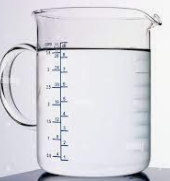 Outcome – To design and make a flavoured Greek pita bread.
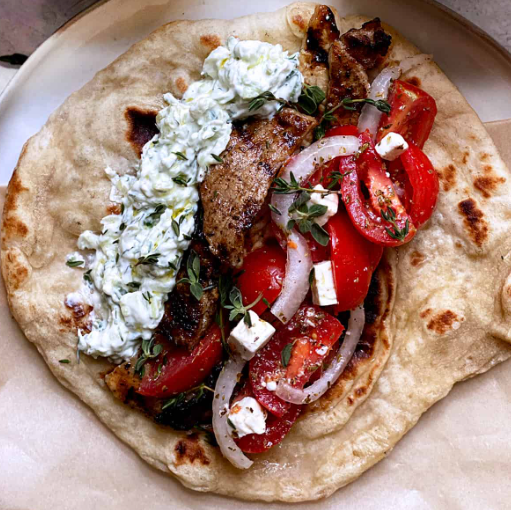 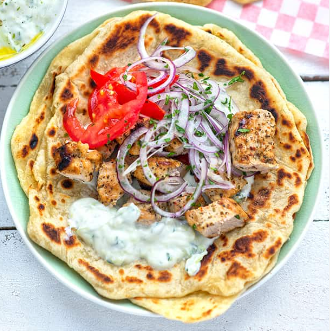